Sub-Dopplerovo hlađenje atomaDanijel Buhin, Institut za fizikuMentorica: dr. sc. Ticijana Ban
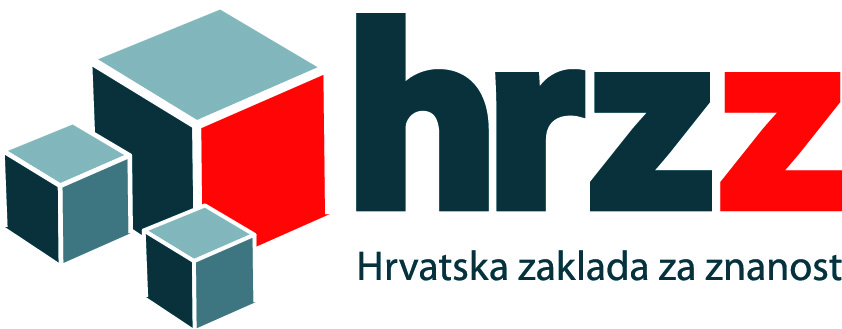 Primjene laserskog hlađenja
Atomski satovi
Bose – Einsteinov kondenzat
1
http://jilawww.colorado.edu/bec/images/bec.png
https://3c1703fe8d.site.internapcdn.net/newman/gfx/news/hires/2016/nistdebutsdu.jpg
[Speaker Notes: Na slici je dualni atomski sat u NIST-u ytterbium
http://phys.org/news/2016-11-nist-debuts-dual-atomic-clockand.html]
Primjene laserskog hlađenja
Kvantni simulatori
Kvantna računala
2
http://aerospacengineering.net/wp-content/uploads/2016/12/quantum_information_and_simulation.jpg
http://www.blogs.uni-mainz.de/fb08-hyqs/files/2014/02/JJ_junction.jpg
[Speaker Notes: Atomska interferometrija – mjerenje gravitacijske konstante, konstante fine strukture, univerzalnost slobodnog pada, predložena je ideja za mjerenje gravitacijskih valova, akcelometri, gravitacijska gradiometrija, senzori rotacija, …]
Magneto – optička stupica
Procesi apsorpcije i spontane emisije
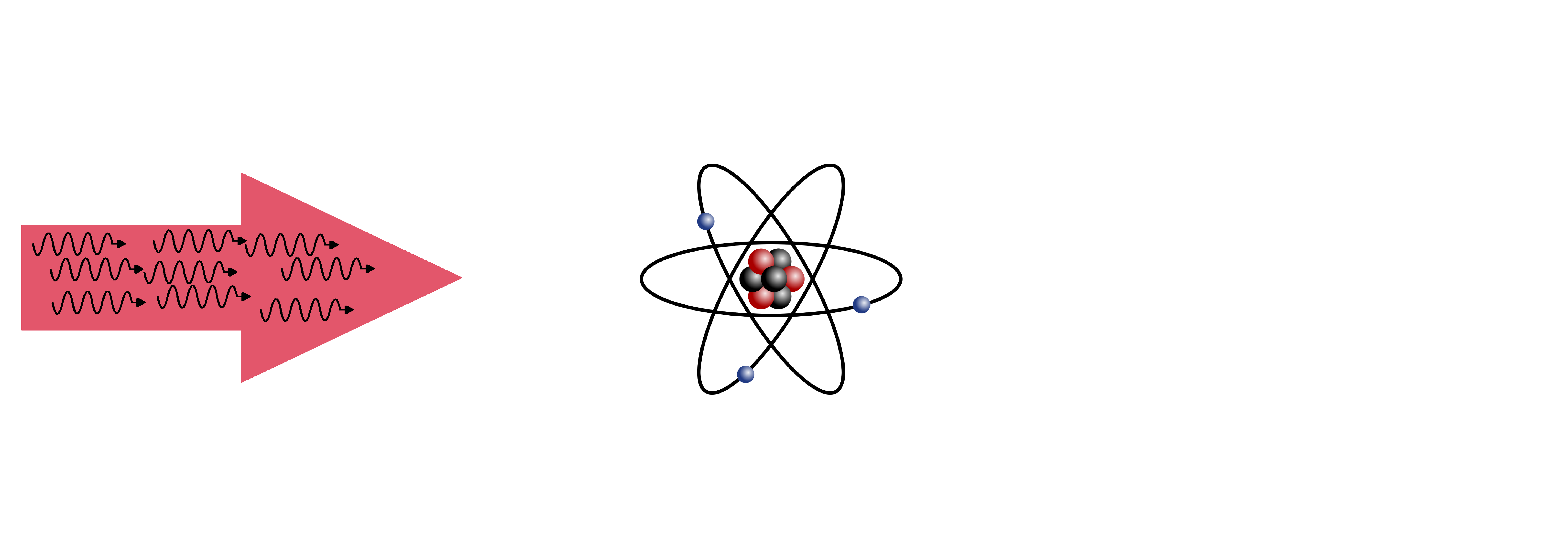 Laserska zraka
3
Magneto – optička stupica
Procesi apsorpcije i spontane emisije
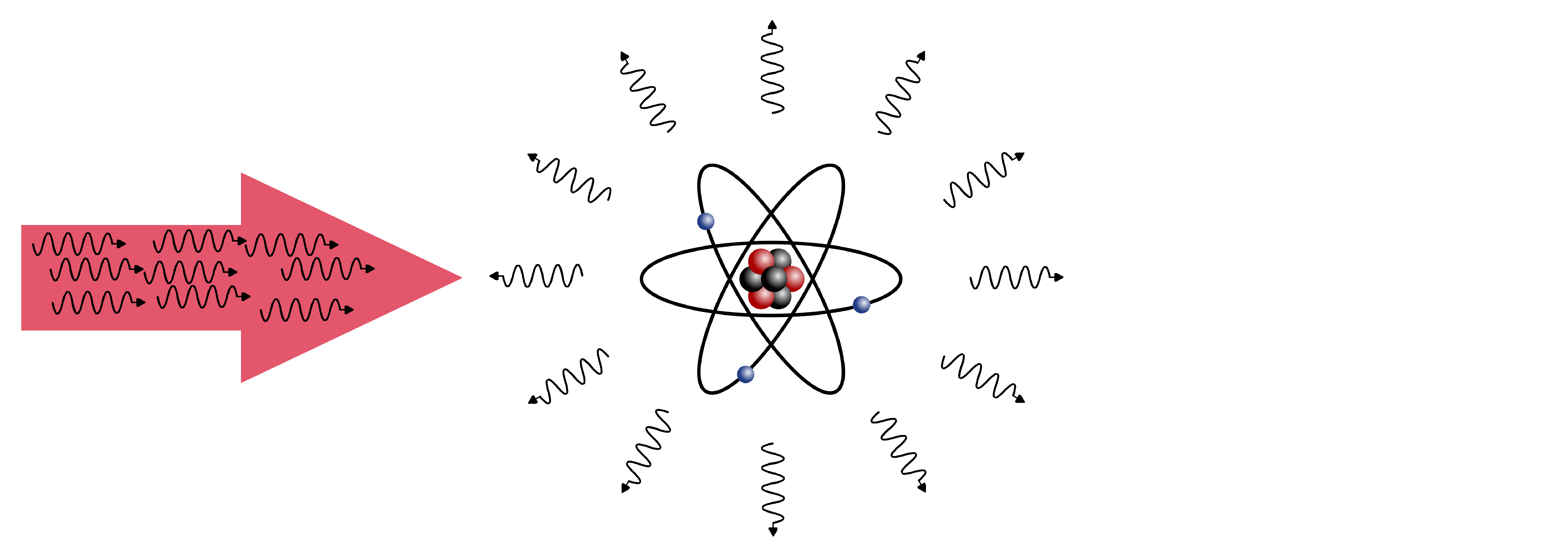 Laserska zraka
3
Magneto – optička stupica
Procesi apsorpcije i spontane emisije
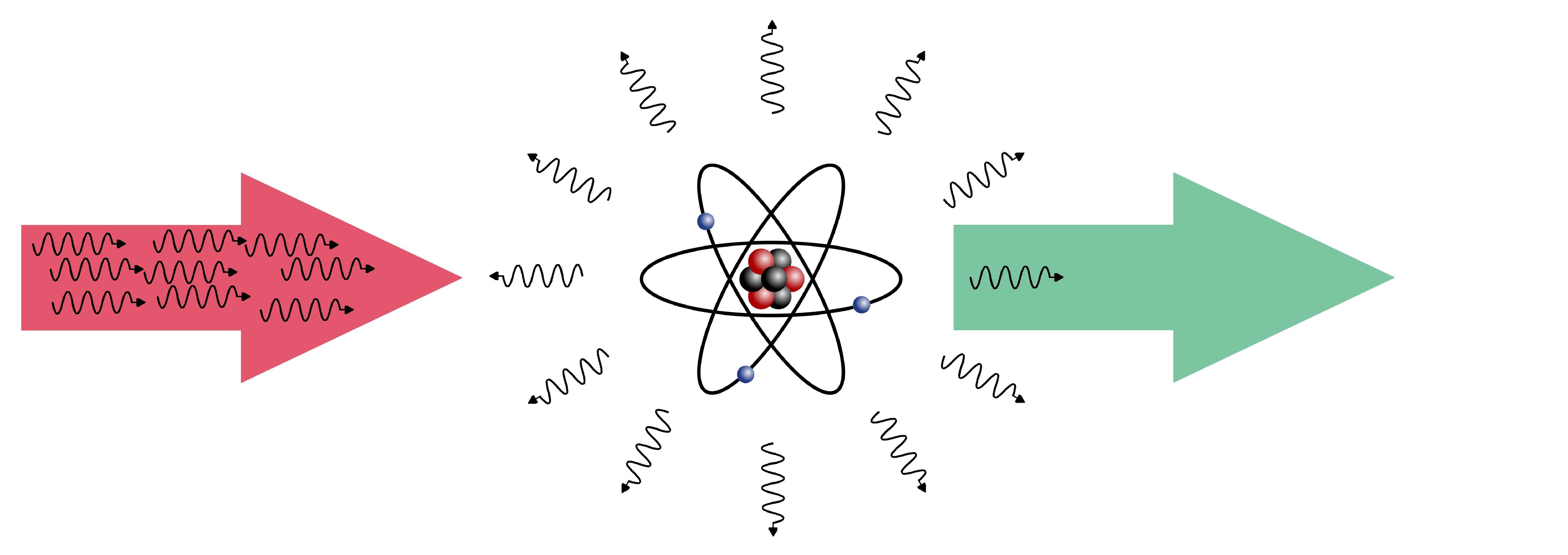 Laserska zraka
Ukupna sila na atom
3
Magneto – optička stupica
Kružno polarizirane laserske zrake i prostorni gradijent magnetskog polja
4
C. J. Foot: Atomic Physics, Oxford University Press, 2005
Temperatura u laserskom hlađenju
Termodinamika
Lasersko hlađenje
5
Temperaturna skala
6
H. J. Metcalf, P. van der Straten, Laser Cooling and Trapping, Springer, 1999
Temperaturna skala
6
H. J. Metcalf, P. van der Straten, Laser Cooling and Trapping, Springer, 1999
Karakteristične temperature
7
H. J. Metcalf, P. van der Straten, Laser Cooling and Trapping, Springer, 1999
Karakteristične temperature
8
H. J. Metcalf, P. van der Straten, Laser Cooling and Trapping, Springer, 1999
Karakteristične temperature
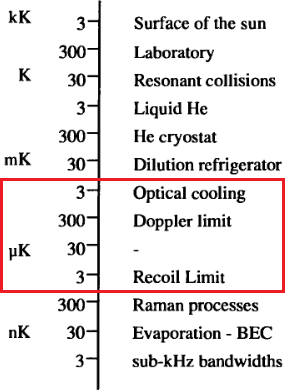 9
H. J. Metcalf, P. van der Straten, Laser Cooling and Trapping, Springer, 1999
[Speaker Notes: Tr(Rb87) = 362 nK]
Sub-Dopplerovo hlađenje
10
11
H. J. Metcalf, P. van der Straten, Laser Cooling and Trapping, Springer, 1999
Atom koji miruje
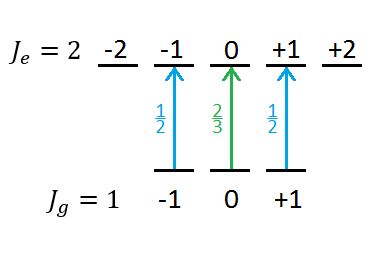 12
Atom koji miruje
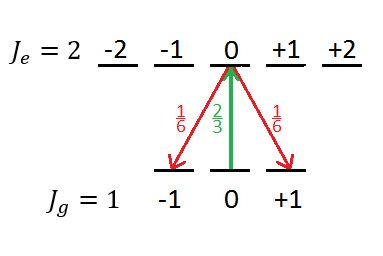 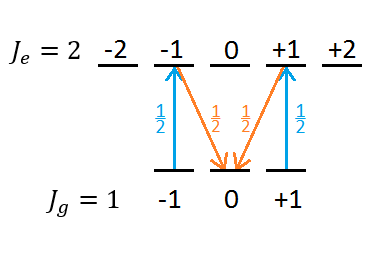 13
Atom koji se giba
14
Atom koji se giba
15
Ravnotežna temperatura
16
Tehnika mjerenja vremena proleta
17
Tehnika mjerenja vremena proleta
17
Tehnika mjerenja vremena proleta
17
Tehnika mjerenja vremena proleta
17
Ekspanzija oblaka
18
Tehnika mjerenja vremena proleta
Početna raspodjela je Gaussova
Raspodjela brzina je Maxwell-Boltzmannova
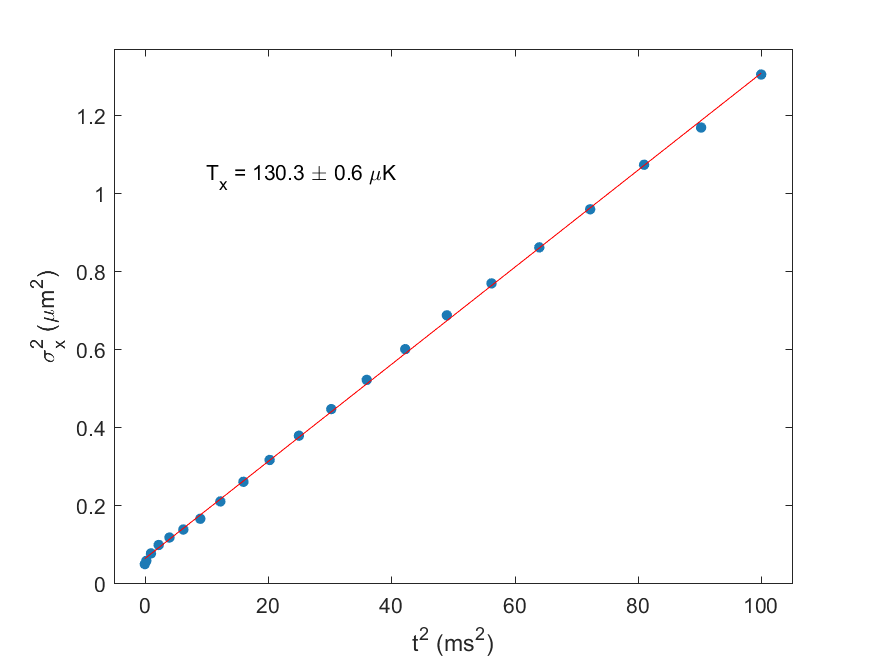 19
Temperatura atoma u ovisnosti o frekventnom pomaku lasera za hlađenje
20
[Speaker Notes: Γ=6.065 MHz]
Temperatura atoma u ovisnosti o intenzitetu lasera za hlađenje
21
Zaključak
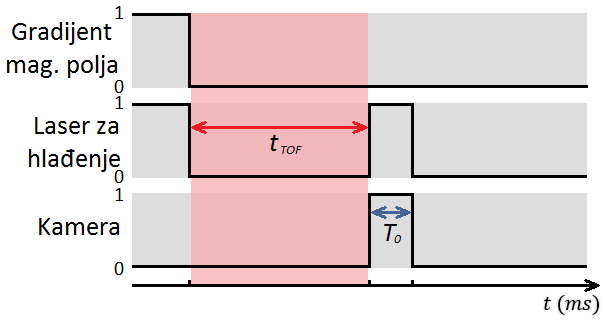 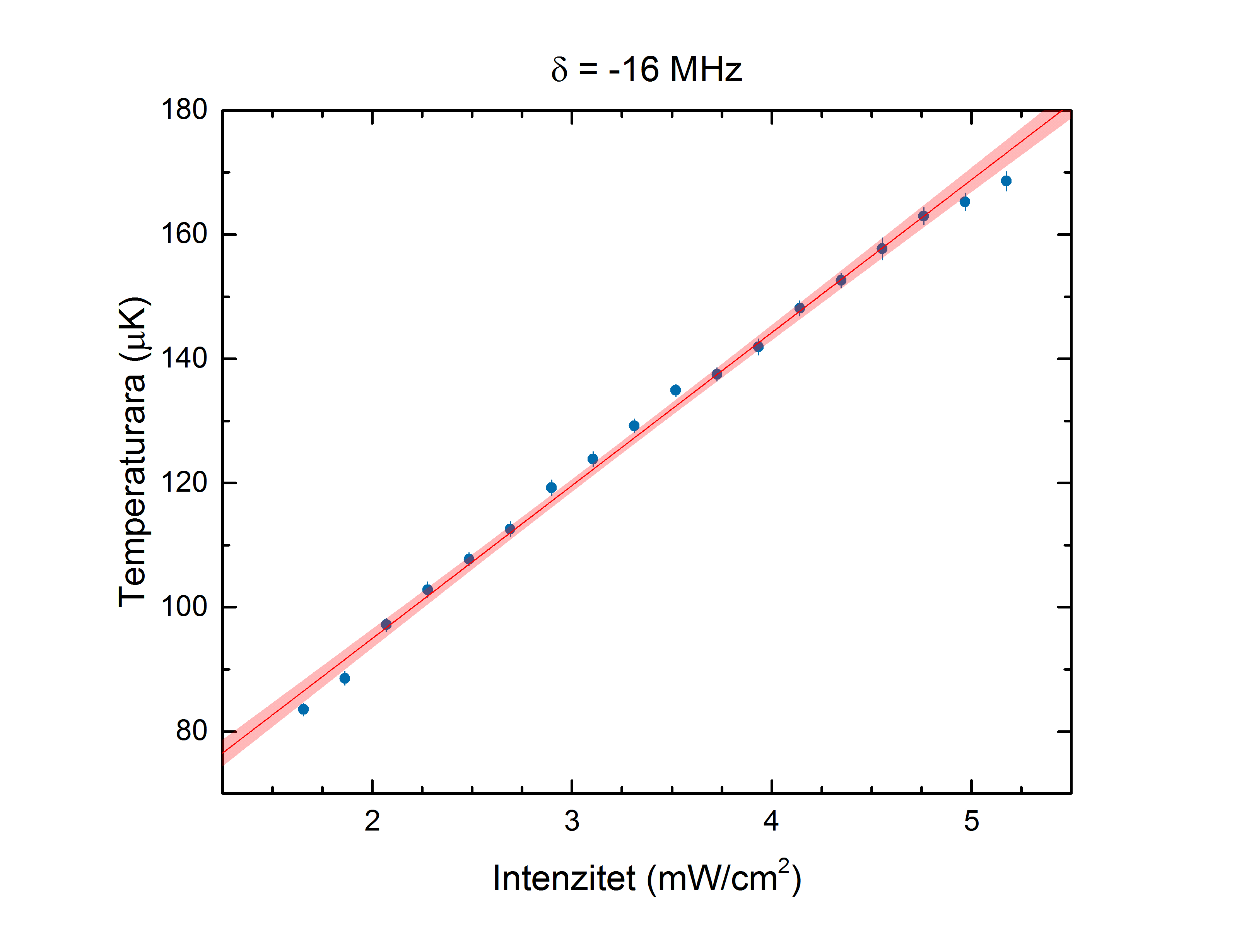 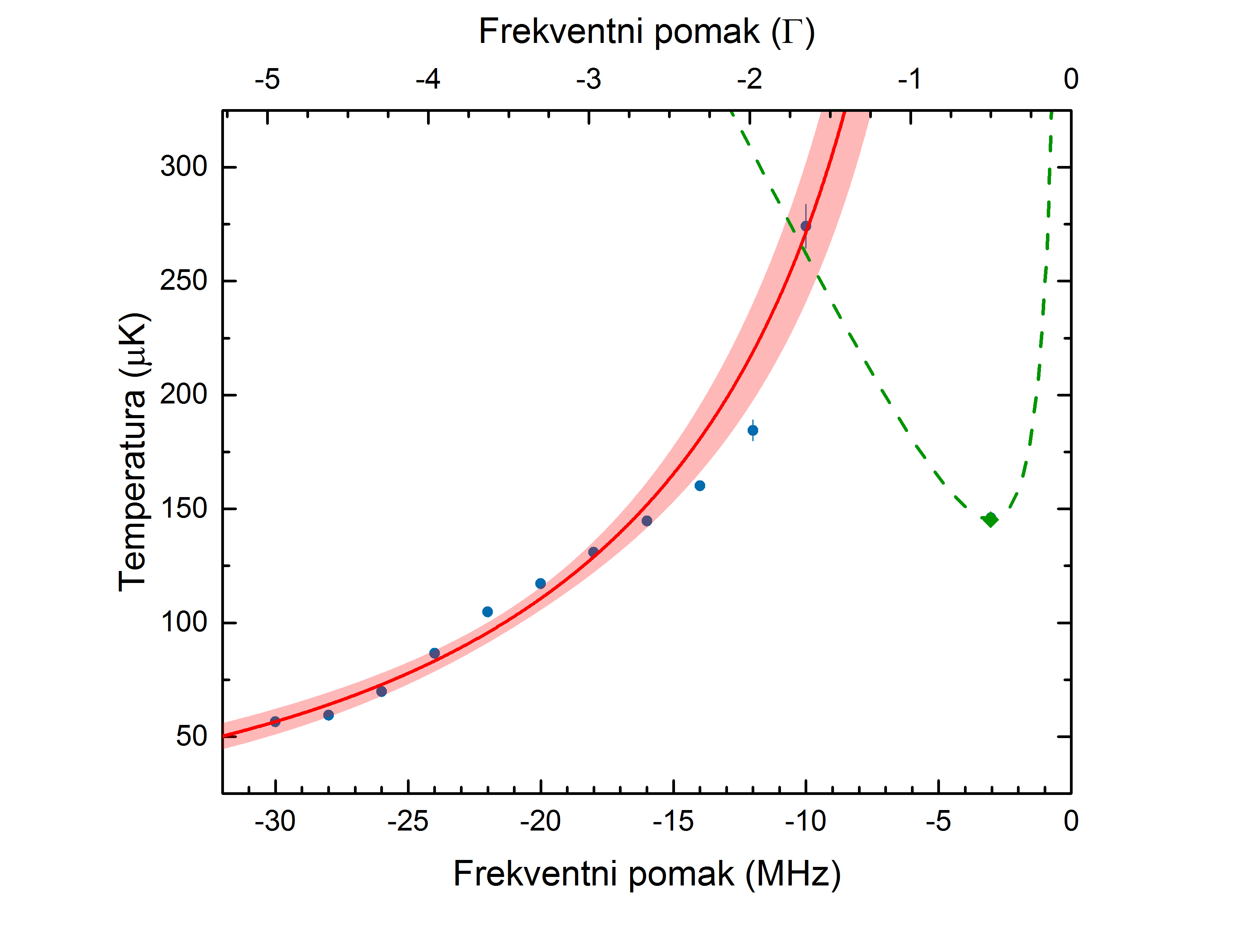 22